Central Unit
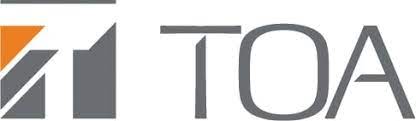 TS-820RC
W/L Conference Equipment System
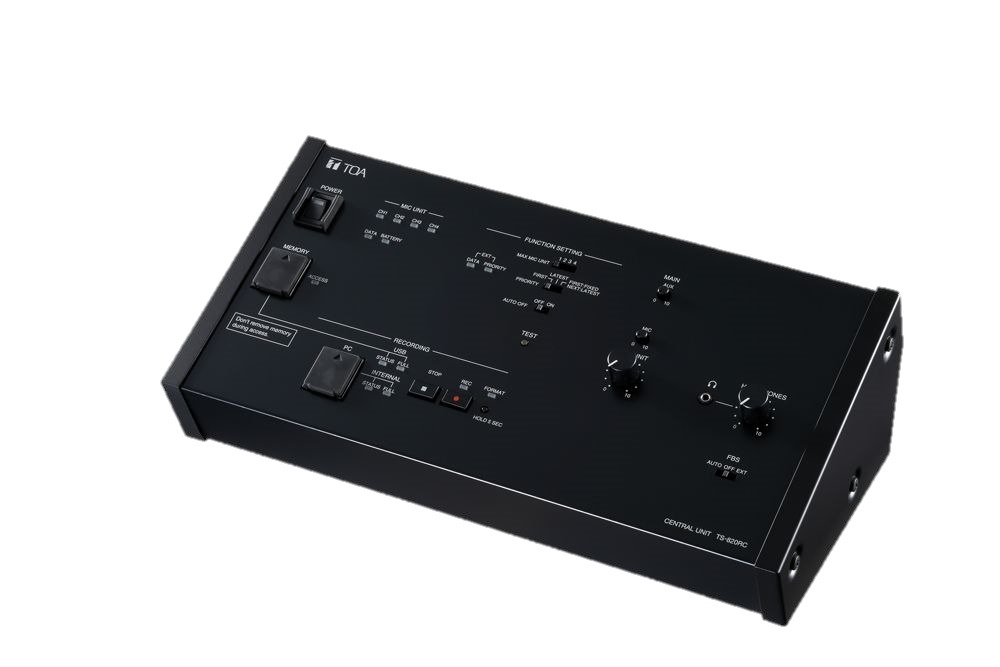 FEATURE
최대 64개의 회의 장치 제어 가능
마이크 입력, AUX 입력, 라인 출력, 녹음 출력, 헤드폰 모니터 출력, EQ 입력/출력
USB 및 내부 메모리에 녹음 기능
기능 설정 – 열린 마이크 수, 자동 마이크 끄기 기능, 음성 우선 순위 선택기, 피드백 억제기
SPECIFICATION
서울시 동작구 상도로 17 동화빌딩
TEL : 02-825-0300 FAX: 02-825-1141
www.dhe-av.co.kr
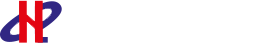